Algorytmy Genetyczne
Problem komiwojażera
Anna Tomkowska
Politechnika Koszalińska
Jaki  jest problem?
Problem KOMIWOJAŻERA 
polega na znalezieniu jak najkrótszej drogi pomiędzy danymi miastami,
przy czym: 
  należy odwiedzić wszystkie miasta 
  należy wrócić do miasta początkowego
  każde miasto można odwiedzić TYLKO jeden raz
  można zacząć od dowolnego miasta
  kolejność odwiedzanych miast jest dowolna
Problem jest NP_zupełny (komplikacja problemu szybko wzrasta)

Zwiększenie liczby miast o jedno komplikuje problem wielokrotnie, proporcjonalnie do liczby wszystkich miast. 
Liczba kombinacji rozwiązań wyraża się wzorem:

Dla n = 10 miast istnieje 181440 kombinacji.
Dla n=11 miast istnieje już 1814400 możliwości.
Rozwiązanie nieoptymalne?
Rozwiązanie problemu uzyskane przy pomocy Algorytmu Genetycznego jest rozwiązaniem suboptymalnym 

– czyli możliwie jak najlepszym rozwiązaniem 
uzyskanym w znacznie krótszym czasie niż jego optymalny odpowiednik.

Znalezienie optymalnego rozwiązania dla większej liczby miast 
zajęłoby od kilku do kilkunastu lat, podczas gdy wynik suboptymalny uzyskamy po kilku sekundach/minutach (nieco gorszy)
Dane do zadania
Dane są współrzędne 7 miast.
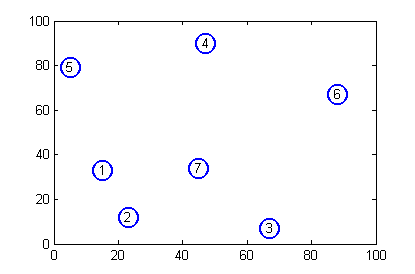 Do obliczenia odległości pomiędzy dwoma miastami można wykorzystać 
wzór na odległość Euklidesową pomiędzy dwoma punktami na płaszczyźnie:
Fenotyp
Fenotypem jest przykładowa trasa komiwojażera zaznaczona na mapie. 
Fenotyp jest poprawny jeżeli wszystkie miasta spięte są jednym cyklem 
(każde miasto tylko jeden raz).
Trasa
 1   2   7   6   3   5   4
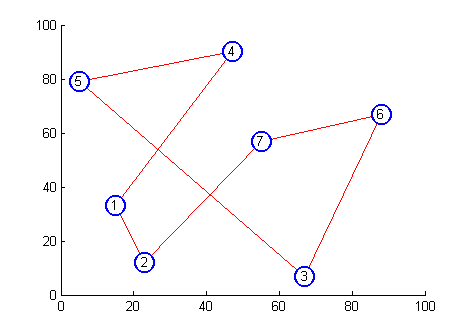 Genotyp - kodowanie permutacyjne
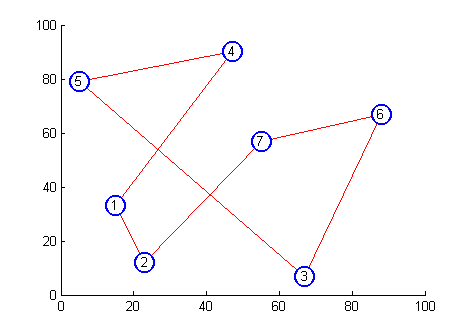 Genotyp – budowa chromosomu
Długość chromosomu (liczba genów) 
jest równa liczbie miast.

Kodowanie permutacyjne
W kolejnych genach zapisujemy kolejne miasta trasy. W ten sposób
geny w chromosomie są ułożone dokładnie tak jak miasta w cyklu.
Dwa przykładowe chromosomy:
zalety:
bardzo prosta, intuicyjna reprezentacja
szybka jeśli chodzi o wyliczenie funkcji oceny dla każdego osobnika
wady:
skrzyżowanie dwóch tras może dać osobnika nieprawidłowego.
przed
krzyżowaniem
po
krzyżowaniu
Genotyp - kodowanie klasyczne
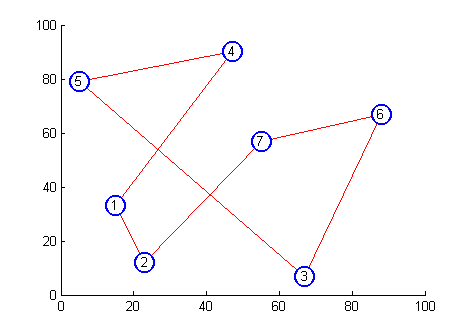 2. 	Kodowanie klasyczne
W genie o indeksie odpowiadającemu
numerowi danego miasta zapisujemy inny
numer miasta, do którego chcemy przejść.
Chromosom z zakodowaną trasą :
Trasa  1   2   7   6   3   5   4
wady:
mniej intuicyjna reprezentacja
uciążliwa jeśli chodzi o wyliczenie funkcji oceny dla każdego osobnika
skrzyżowanie dwóch tras może dać osobnika nieprawidłowego.
przed
krzyżowaniem
po
krzyżowaniu
Genotyp - kodowanie z listą odniesienia
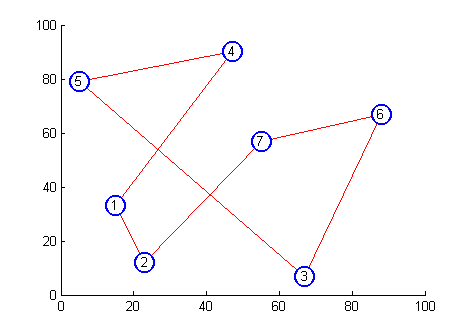 3. 	Kodowanie z listą odniesienia
Chromosom z zakodowaną trasą :

Dekodowanie:
Trasa  1   2   7   6   3   5   4
wady:
mało intuicyjna reprezentacja
uciążliwa jeśli chodzi o wyliczenie
	funkcji oceny dla każdego osobnika
zaleta:
skrzyżowanie dwóch tras zawsze daje osobnika prawidłowego.
przed
krzyżowaniem
po
krzyżowaniu
Ocena przystosowania
Kolejnym elementem algorytmu genetycznego jest ocena osobników. 
W przypadku problemu komiwojażera oceną poszczególnych osobników jest długość trasy jaką reprezentują.
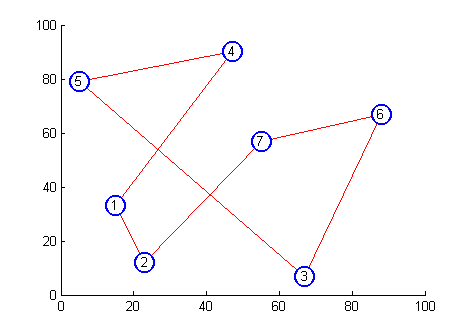 Wartość funkcji oceny:
Miasta 1-2 -> 22.4722
Miasta 2-7 -> 55.2178
Miasta 7-6 -> 34.4819
Miasta 6-3 -> 63.5689
Miasta 3-5 -> 95.0158 
Miasta 5-4 -> 43.4166
Miasta 4-1 -> 65.3682
	     379.5413
Trasa  1   2   7   6   3   5   4
Krzyżowanie - problemy
Kodowanie permutacyjne – problemy podczas krzyżowania
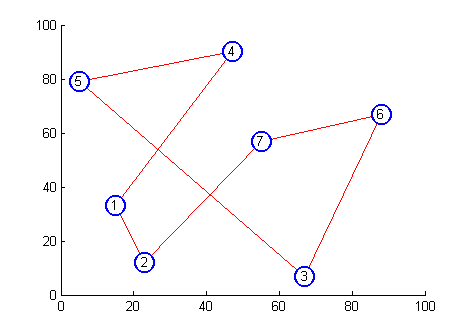 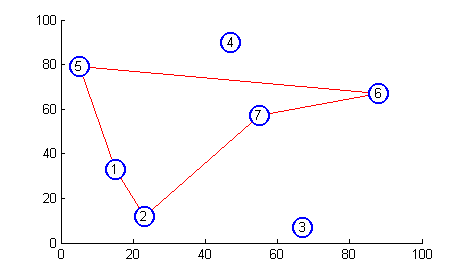 przed
krzyżowaniem
po
krzyżowaniu
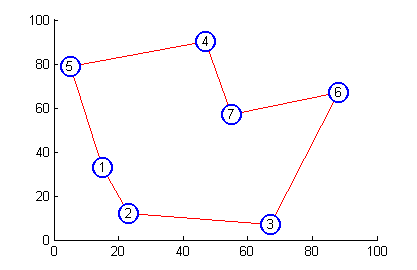 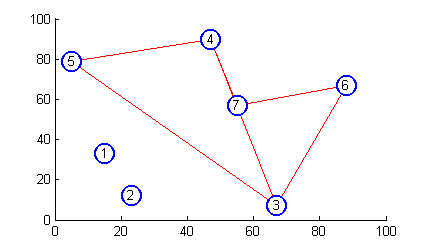 Rozwiązanie problemu z krzyżowaniem
W przypadku kodowania permutacyjnego jak i klasycznego standardowe krzyżowanie x-punktowe nie sprawuje się dobrze. 

Dlatego dla problemu komiwojażera (i innych jemu podobnych) wymyślono kilka innych rodzajów krzyżowań, które zawsze dają rozwiązania dopuszczalne.
 
np:  krzyżowanie z pożądkowaniem (OX)
W przypadku trzeciej reprezentacji (kodowanie z listą odniesienia) 
standardowe operatory krzyżowania x-punktowego zawsze dadzą 
prawidłowych potomków.
Krzyżowanie z pożądkowaniem (OX)
W krzyżowaniu OX potomków tworzy się na podstawie podtras pobranych z rodziców (podtrasa pierwszego dziecka pobierana jest z drugiego rodzica natomiast podtrasa drugiego dziecka z pierwszego).
przed
krzyżowaniem
potomkowie
Teraz uzupełnia się te trasy tak żeby nie powstał konflikt 
(dwa takie same miasta w trasie):
Po krzyżowaniu
ominęliśmy 4 i 1 ponieważ te miasta już występują
ominęliśmy 3 i 2 ponieważ te miasta już występują
Mutacja
w zależności od rodzaju reprezentacji można zastosować standardowe operatory mutacji, bądź jakieś bardziej wyrafinowane. 
W przypadku kodowania permutacyjnego najprostrzym rodzajem mutacji jest wymiana ze sobą dwóch miast w rozwiązaniu. Np:
Po
 mutacji
przed
mutacją
Można również przesunąć jakieś miasto (lub grupę miast) w ramach rozwiązania.
Wstawienie miasta 1 pomiędzy 6 i 3
Po
 mutacji
przed
mutacją
W przypadku kodowania z listą odniesienia mutacja sprowadza się do zamiany wartości z pozycji i losową wartością z przedziału od 1 do n-i+1 (n - liczba wszystkich miast).
Klasyczny algorytm genetyczny
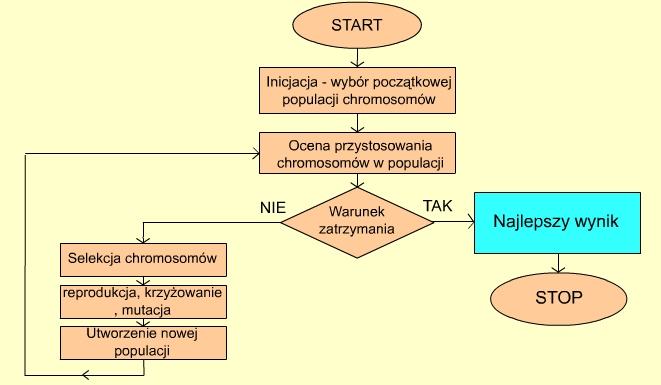 Czyli losowanie 
danej liczby przypadkowych cykli
Czyli  obliczenie długości trasy  dla każdego z cykli
Np.: 
określona liczba epok
Chromosom 
przechowujący 
najkrótszą trasę